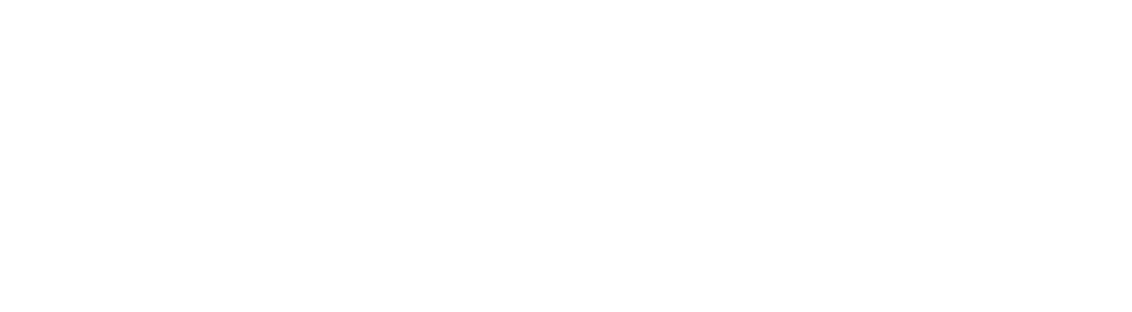 1)	What is the difference between 2 and 15?


2)	What number is the arrow pointing to?




3)	What number is halfway between 2 and 20?
10
0
1)	What is the difference between 2 and 15?


2)	What number is the arrow pointing to?




3)	What number is halfway between 2 and 20?
13
6
10
0
11
0
-10
-8
-6
-4
-10
-2
2
10
4
6
8
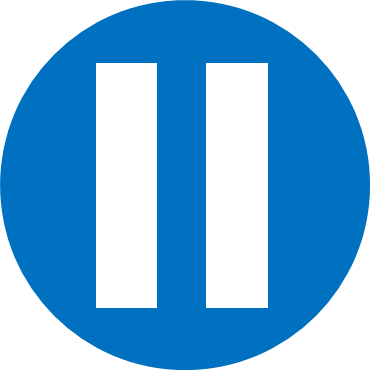 Have a think
40
20
-30
-20
10
-10
0
-50
30
-40
50
-2
-10
20
-5
0
5
10
15
20
20 ÷ 4 =
5
-6
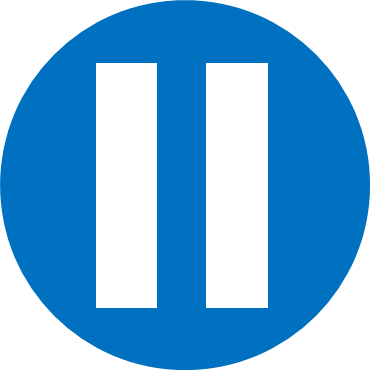 Have a think
9
0
9 ÷ 3 =
3
Have a go at questions 1 and 2 on the worksheet
-5
-4
-3
-2
-1
0
1
2
3
4
5
What is the difference between 2 and 5?
3
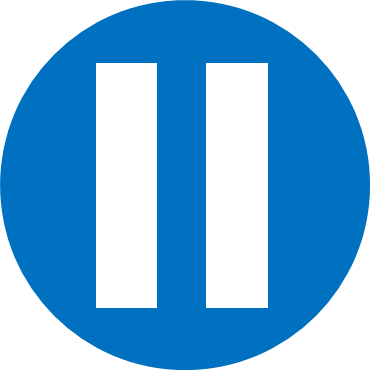 Have a think
What is the difference between -3 and -1?
2
-2
-5
-4
-3
-2
-1
0
1
2
3
4
5
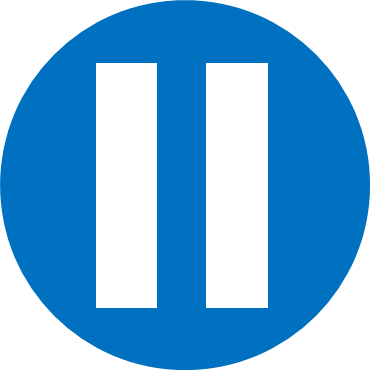 At 2 p.m. it is 5 degrees Celsius.

At 2 a.m. it is 7 degrees colder.

What is the temperature at 2 a.m.?
Have a think
-4
-3
-2
-1
0
1
2
3
4
-5
5
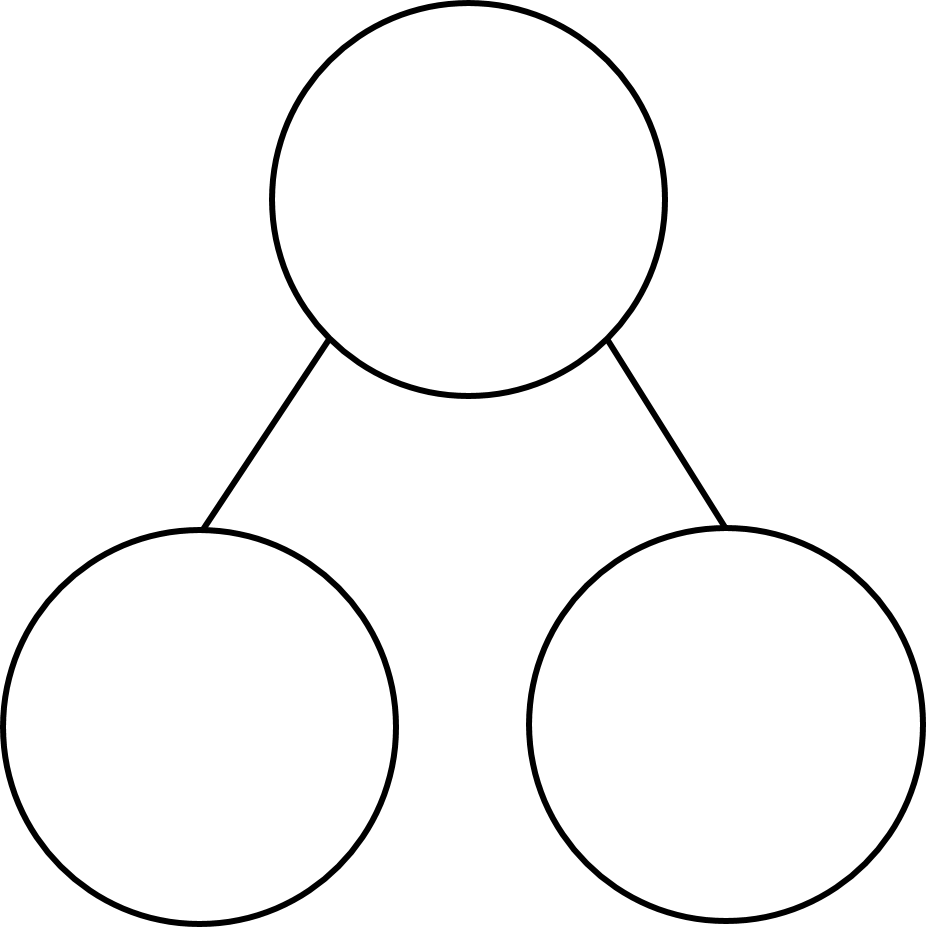 7
2 p.m.
2
5
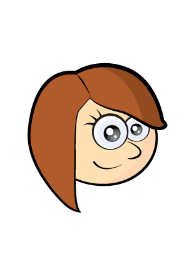 Rosie and Eva are on a cruise holiday.
Rosie is on the bottom deck of the ship, 5 m below the sea.
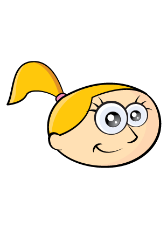 Eva is on her cabin’s balcony, which is 23 m above the sea.
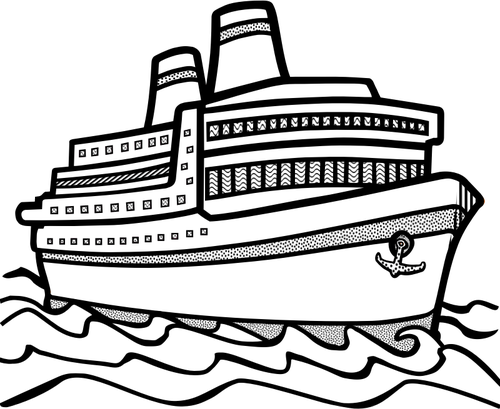 How far apart (vertically) are they?
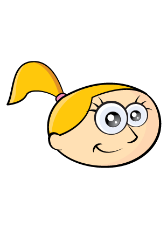 23
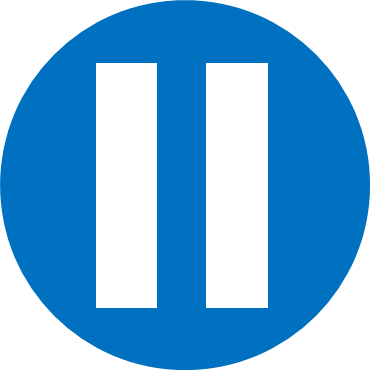 Have a think
23
28 metres apart
23 + 5 =
0
5
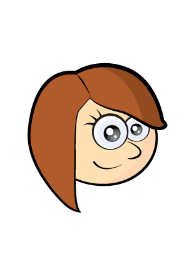 - 5
Have a go at questions 3 – 6 on the worksheet
What number is halfway between 10 and 20?
10
5
5
15
?
10
20
What number is halfway between 8 and -4?
12
-2
-1
0
1
-3
6
6
2
?
-4
0
8
8
4
4 + 8 =
12
Have a go at the rest of the worksheet